Guess that pun!
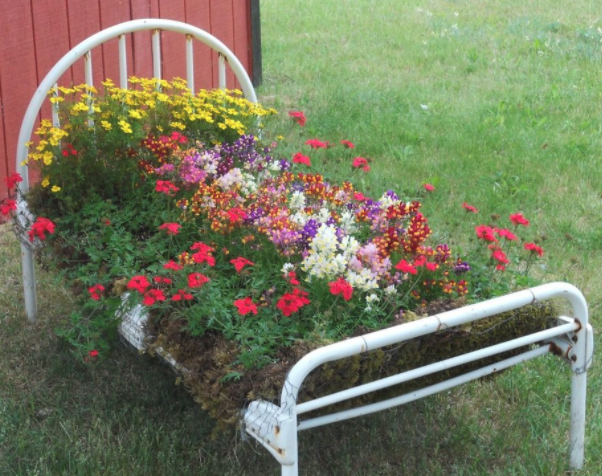 flowerbed
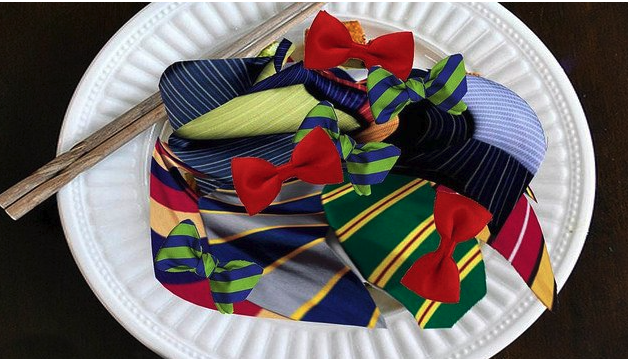 Thai food
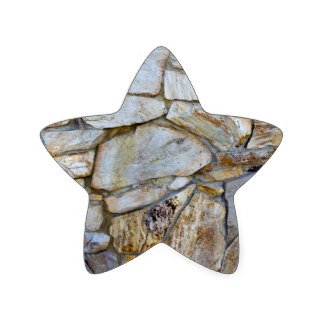 Rockstar
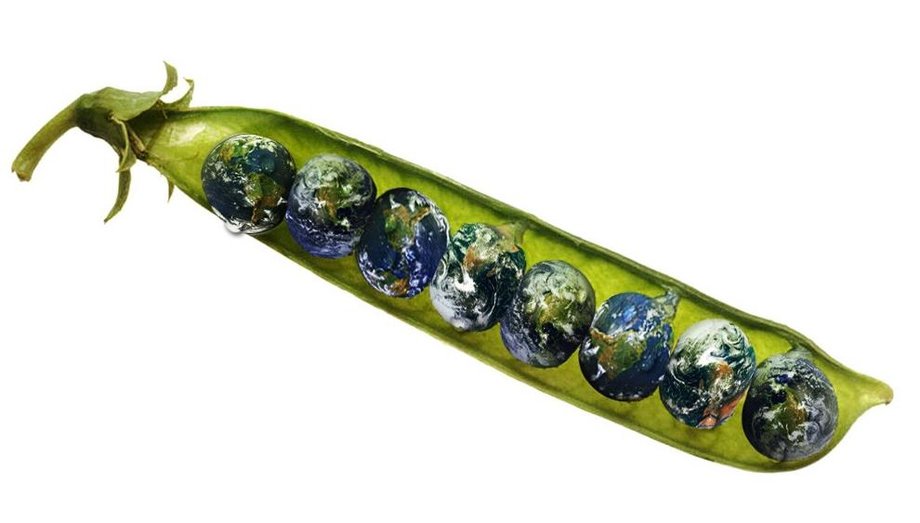 World Peace
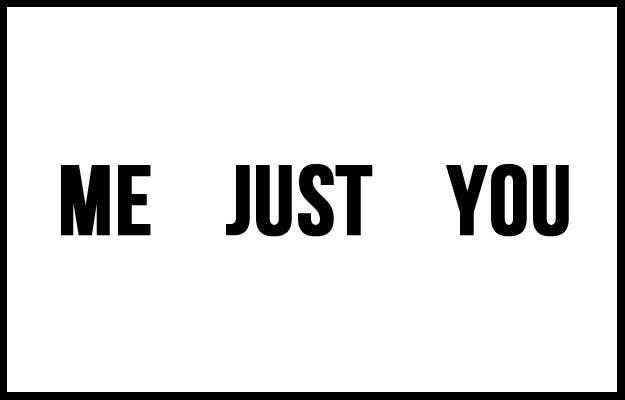 Just between me and you
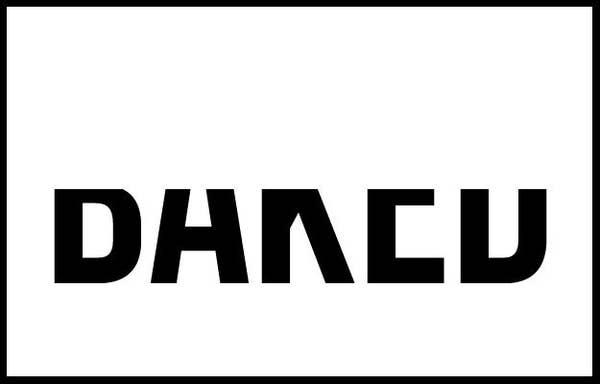 Half baked
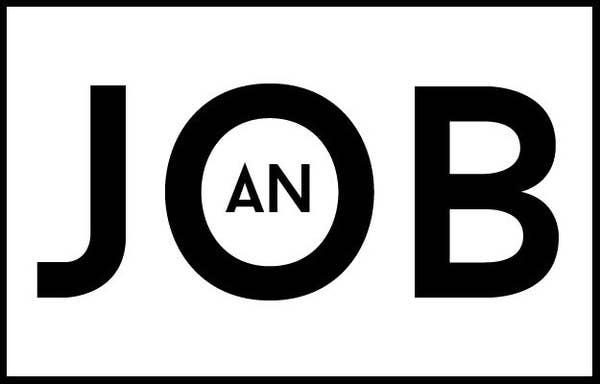 An inside job
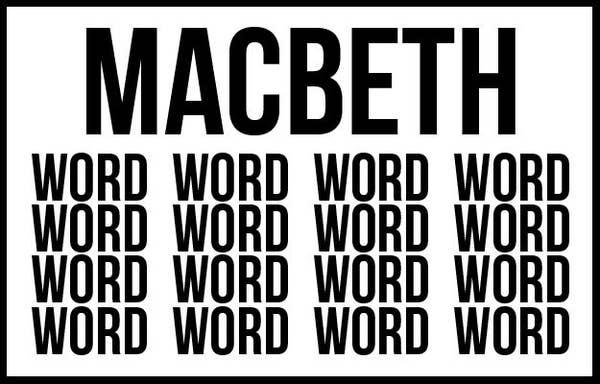 A play on words
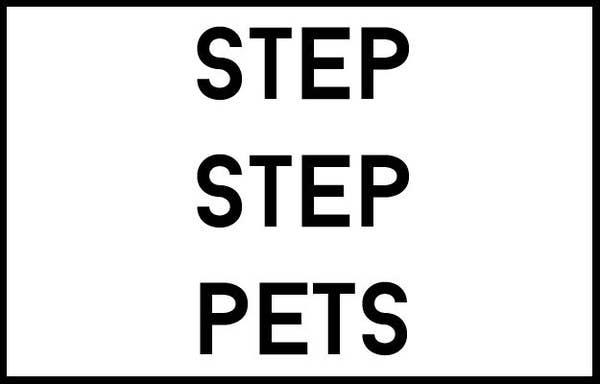 Two steps forward, one step back
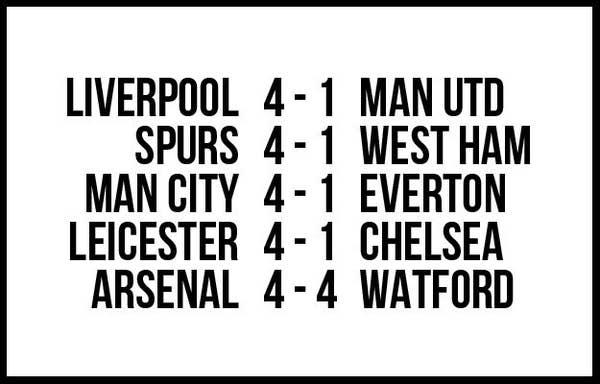 All for one, one for all
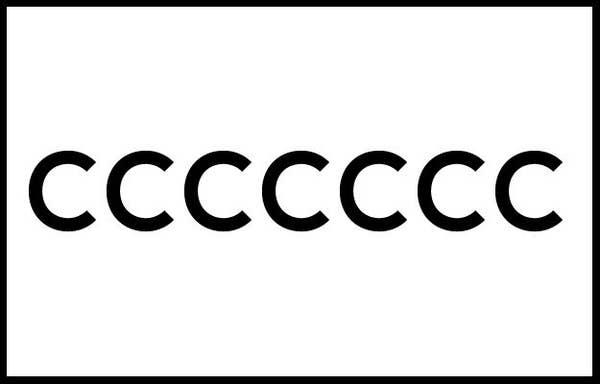 Seven seas
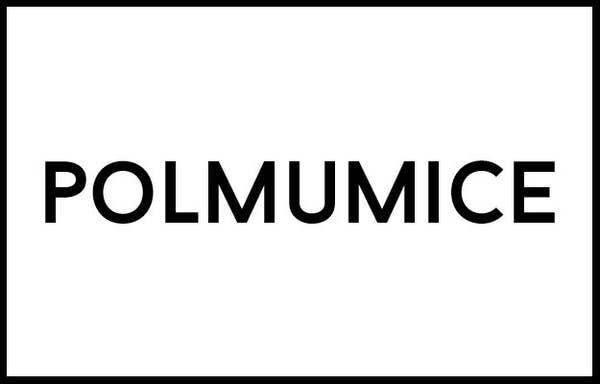 Mother-in-law
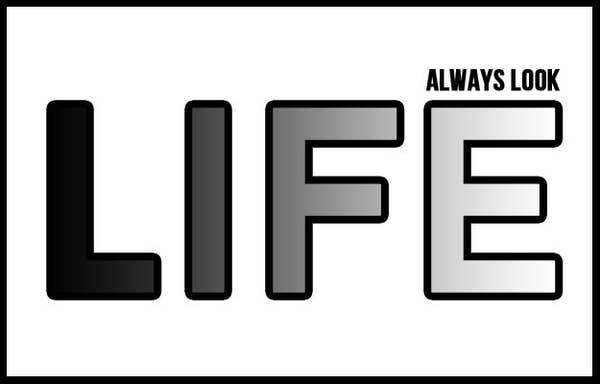 Always look on the bright side of life
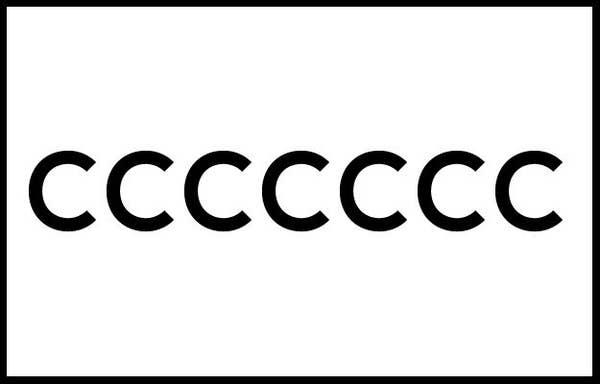 Seven seas
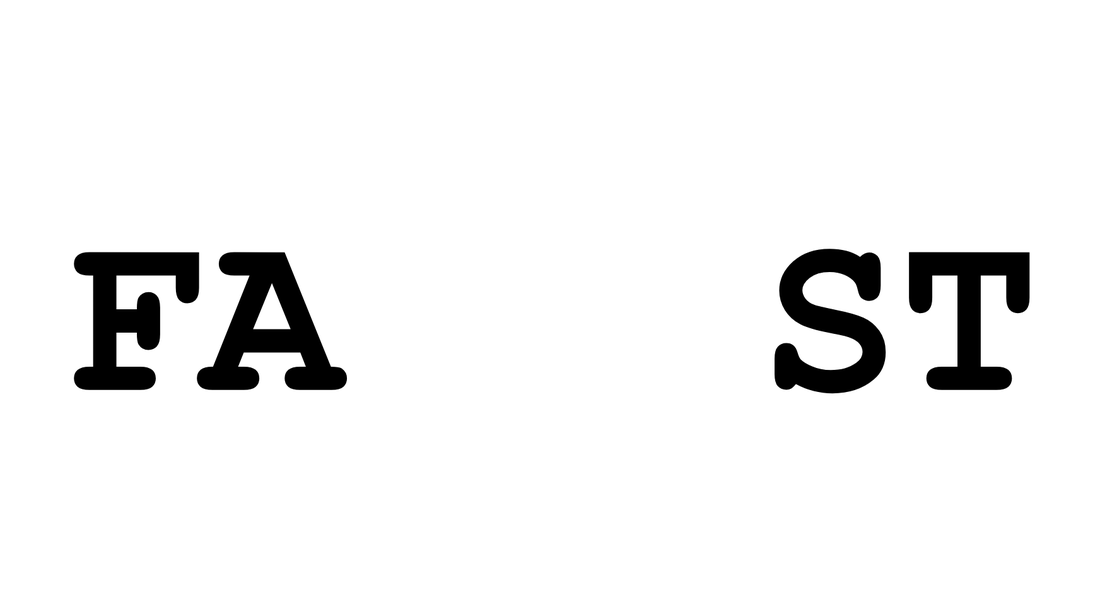 breakfast